BORIS  PAHOR
Mesto v zalivu
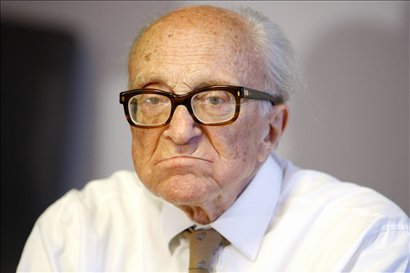 Življenjepis
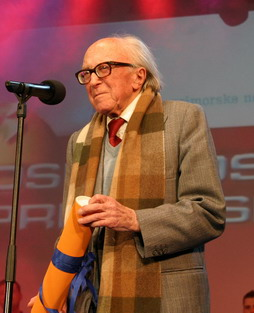 Rojen v Trstu, 1913
Priča požigu slo. Narodnega doma
Udeležil narodnoosvobodilne vojne- slo.(2. sv. vojna)
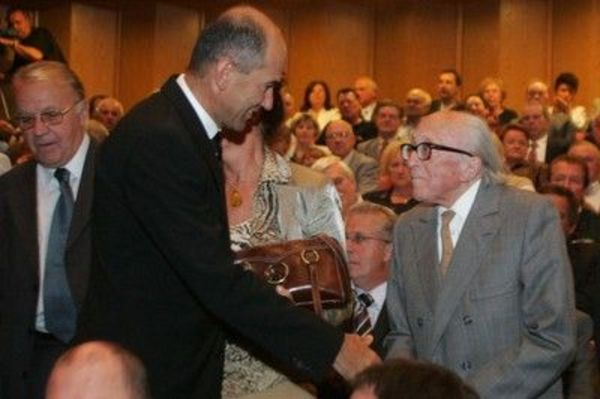 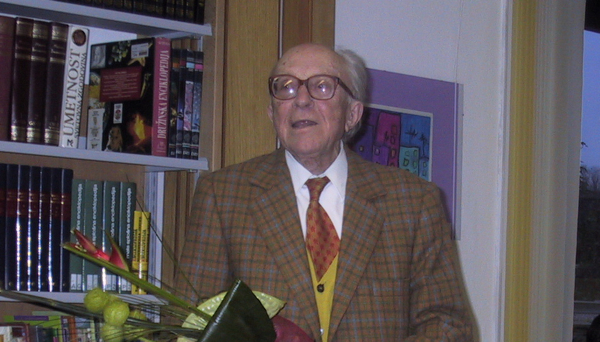 1 leto preživel tri nacistično kontracepcijska taborišča
Po vojni zagovarjal slo.demo. državo
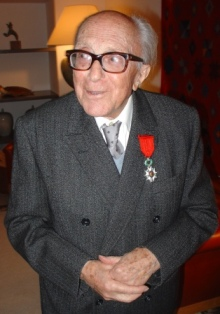 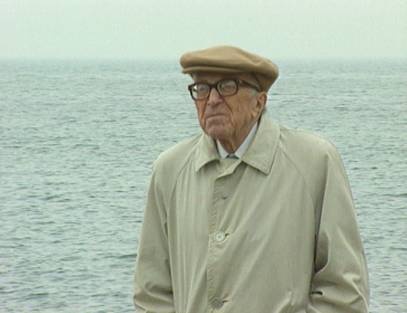 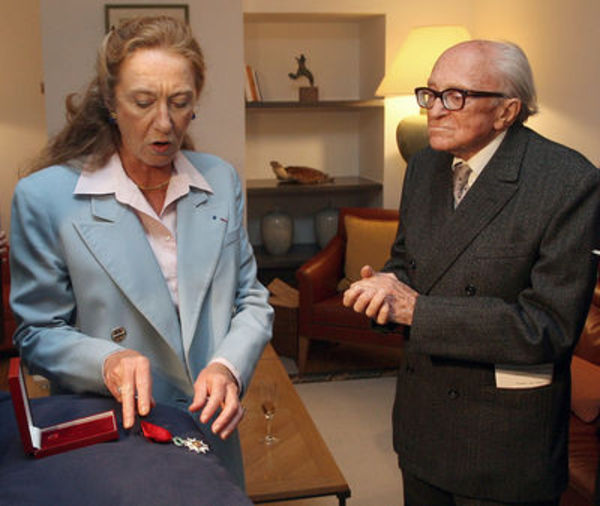 Literarna dela
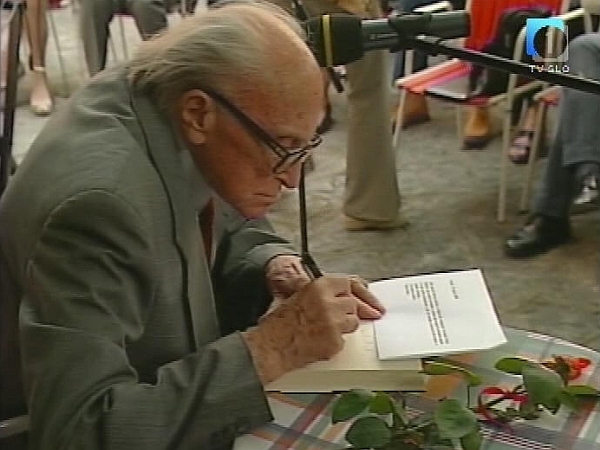 Priznana v Franciji, Nemčiji, 
 ZDA, Španiji, na Finskem. . .
Naj bol znan zapis: NEKROPOLA, TRILOGIJA
Dela v nemščini,katalonščini, angleščini, srbohrvaščini, madžarščini. . . 
Večkrat kandidat za Nobelovo nagrado
Prejel Prešernovo nagrado
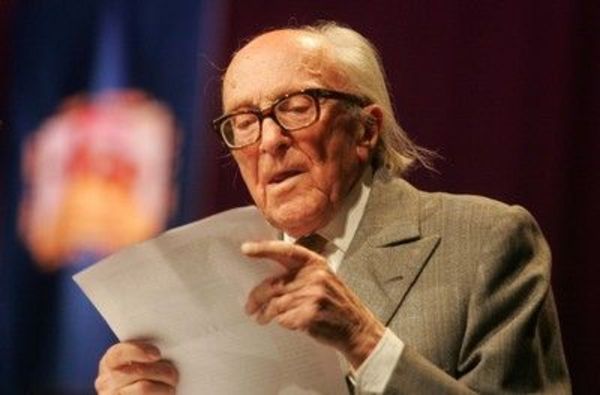 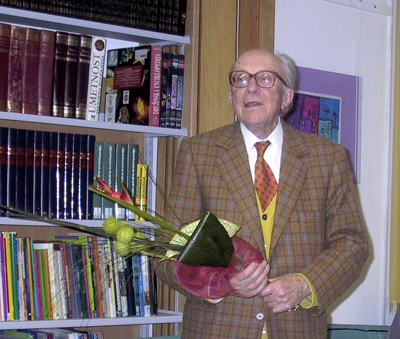 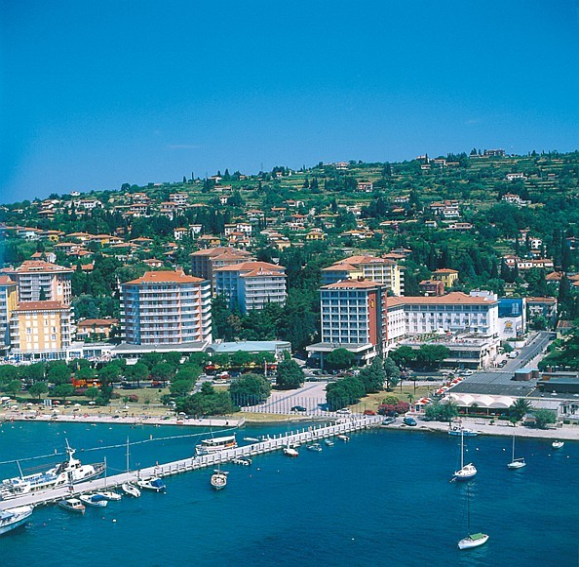 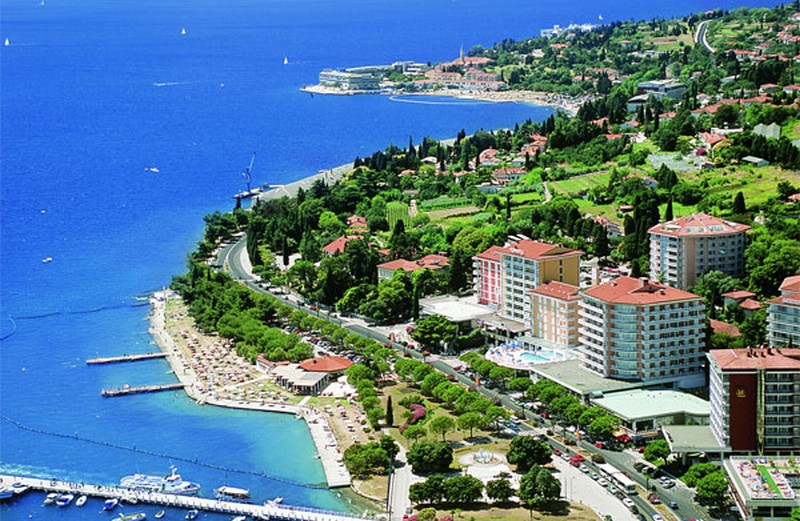 Mesto v zalivu
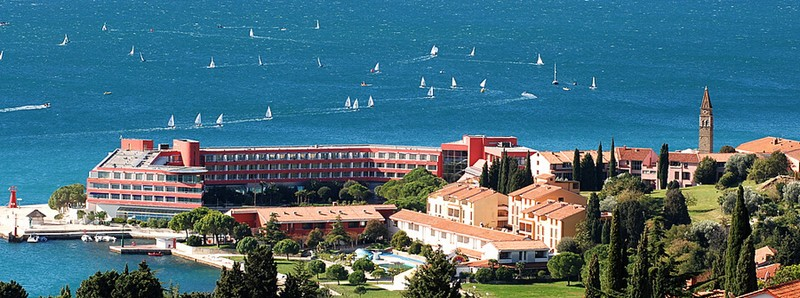 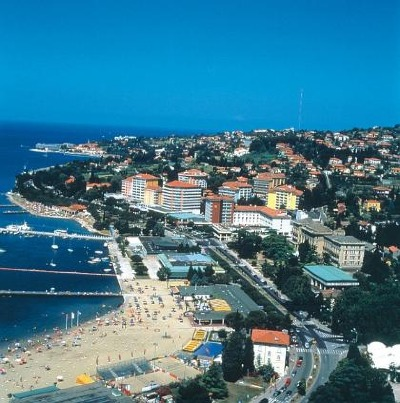 Avtobiografski roman
Taboriščno življenje med 2. sv. v.
Narodnostna usoda Slovencev
Ustvarjanje samopodobe Italije
Pojavlja se monolog
Poudarjen je dvogovor
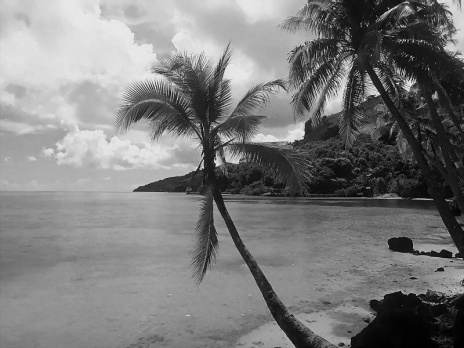 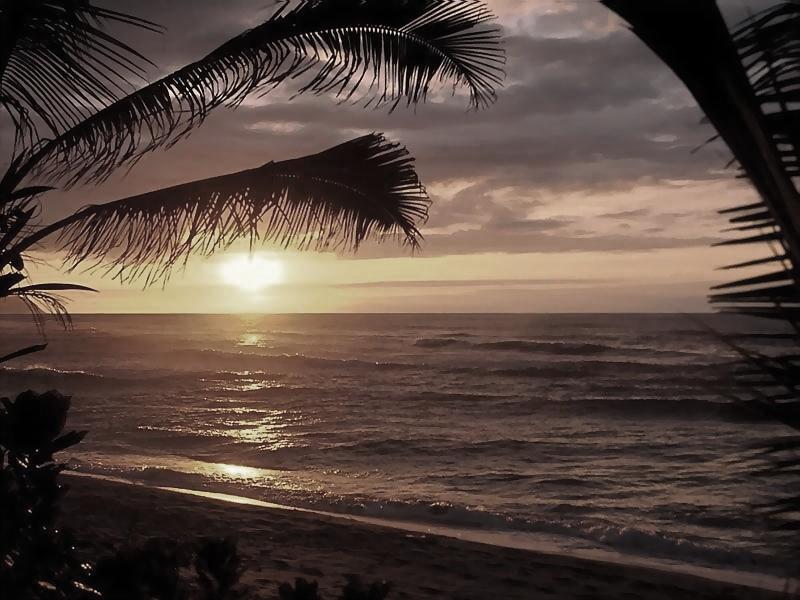 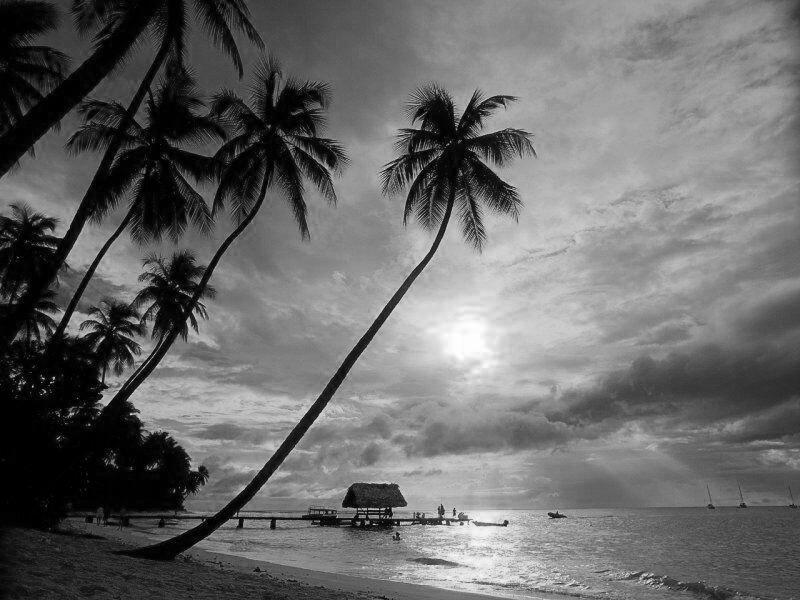 DOGAJANJE:
Od 18.-21. sept. 1943

TEMA:
Iskanje Italijanskih vojakov

MOTIV:
Beg pred smrtjo
Pot v svobodo
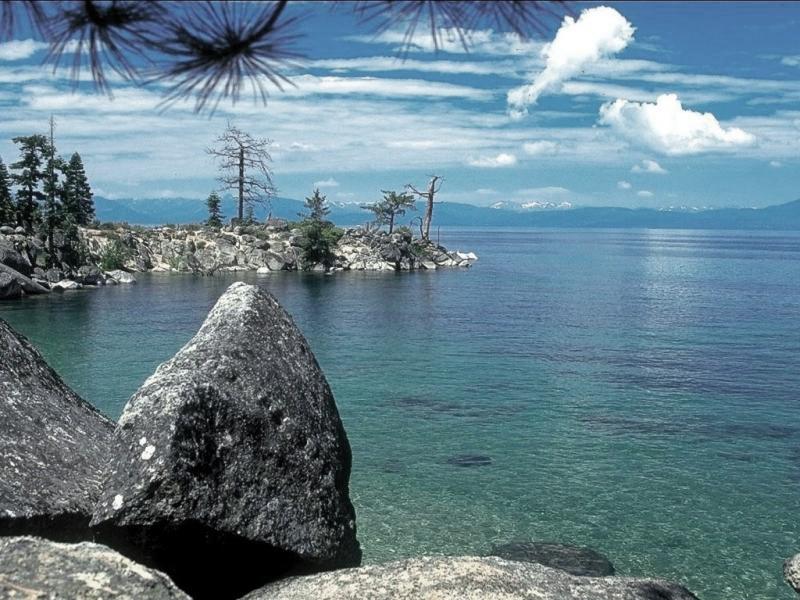 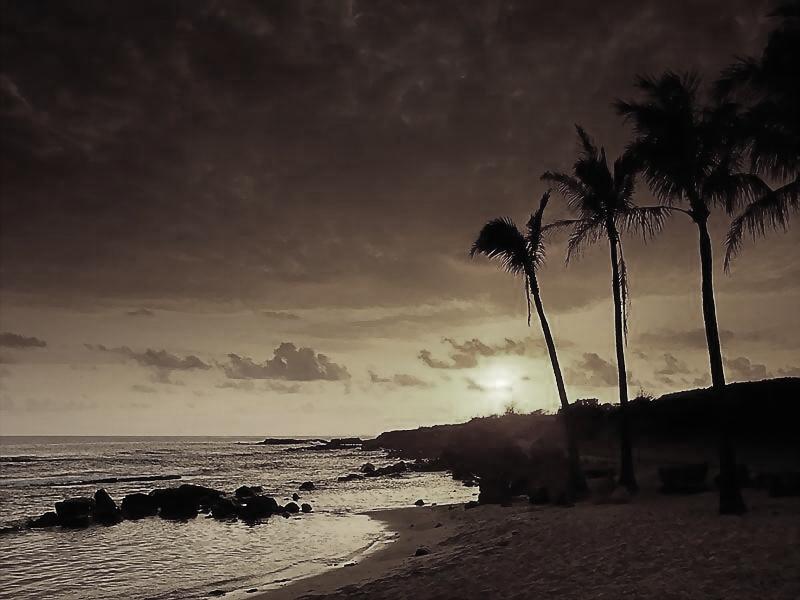 Hvala Vam za   
            pozornost

 


                                   
                               Literatura: internet, učbenik za slo.
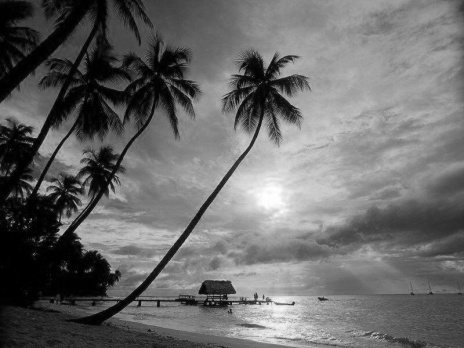 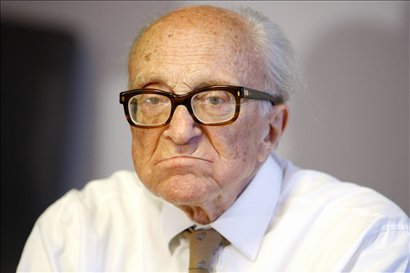 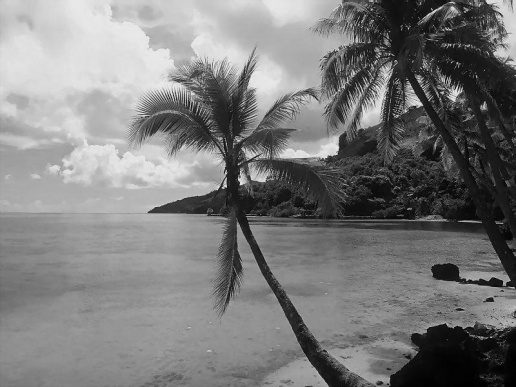 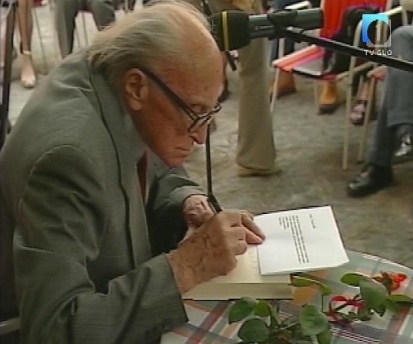 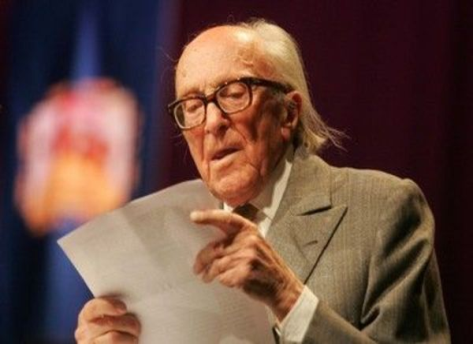 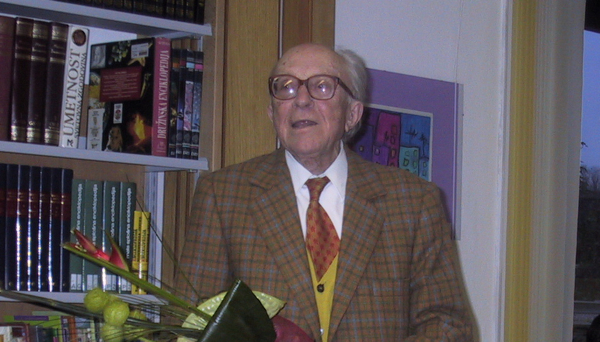 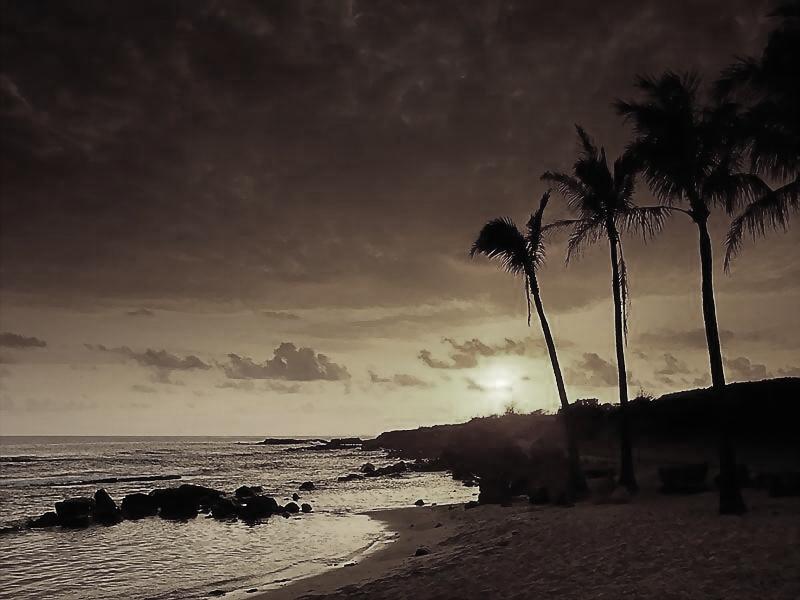 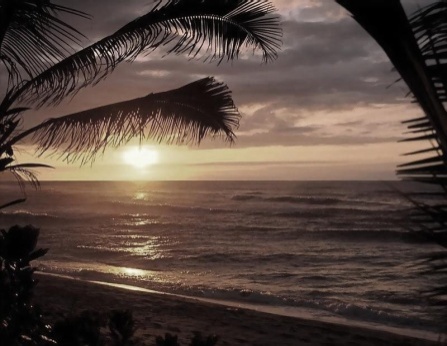